EXCEL ATHLETIKA TRACK AND FIELD CLUB 2015-2016 TRAINING PROGRAM
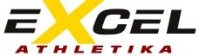 Carla Nicholls 
 Head Coach
Grant Van Eaton
President &
 Club Manager
1
EXCEL ATHLETIKA TRACK AND FIELD CLUB 2015-2016 TRAINING PROGRAM
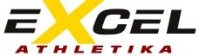 Age Group Information
2016  **
Run Jump Throw = 2007-2008
Pee Wee = 2005-2006
Bantam = 2003-2004
Midget = 2001-2002
Youth = 1999-2000
Junior = 1997-1998
Senior = 1996-1978
Master = 35 and older
** note registration is based on 2016 age groups. (Dec meet is based on 2015 age groups. )
2
YOUTH, JUNIOR, SENIOR & MASTERS ANNUAL PROGRAM
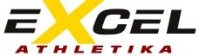 Fees = $ 805.00 - annual   (y/j/s)
                   $ 640.00 -annual                    		(masters)
 (includes cross country singlet (if new), Sask. Athletics fee, Regina meets)

Volunteer Bond = $500.00 - 1st athlete
                                       $250.00 - 2nd athlete

Volunteer Time = 20 hours – 1st athlete
                                 10 hours – 2nd athlete
Sask. Athletics Form Required!!
Start -  Oct. 18th (outdoor) – Oct. 25th (indoor)
Finish – June 12th (longer for athletes competing beyond this date)
32 week program
3
PEE WEE, BANTAM & MIDGET ANNUAL PROGRAM
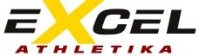 Start -  Oct. 25th (indoor)
Finish – June 12th (longer for athletes competing beyond this date)
31 week program
Fees = $620.00 Pee Wee
          = $ 630.00 Bantam              	
                  = $ 735.00 Midget 
	(includes cross country
Singlet (if new), Sask. Athletics fee, Regina meets)
   
Volunteer Bond = $500.00 1st 
                                       $250.00 2nd 

Volunteer Time = 20 hours 1st athlete
                                 10 hours 2nd athlete
Sask. Athletics Form Required!!
4
FALL 2015 SESSION PROGRAM
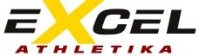 Fall Session 
Start -  Oct. 18th (outdoor for Youth, Junior, Senior and Masters) – Oct. 25th (indoor)
Finish – Dec. 12th 
7 week program + 1 meet (Friendship games in Regina)
Fees = $ 195.00– Pee Wee
          = $ 205.00 - Bantam
          = $  240.00 -  Midget
          = $  265.00 -  Y/J/S 
          = $  225.00 - Masters

   Volunteer Bond = $200.00 

Volunteer Time = 5 hours per athlete

Sask. Athletics Form Required!!
5
WINTER 2016 SESSION PROGRAM
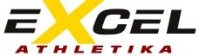 Winter Session 
Start -  Jan. 3, 2016
Finish – Feb. 13, 2016

7 week program  + 2 meets
    ( Sled Dog - Saskatoon,Regina Indoor Classic)
Fees = $ 195.00– Pee Wee
          = $ 205.00 - Bantam
          = $  240.00 -  Midget
          = $ 265.00 – Y/J/S
          = $ 225.00 - Masters

Volunteer Bond = $200.00 

Volunteer Time = 10 hours per athlete

Sask. Athletics Form Required if not completed already
6
SPRING 2016 SESSION PROGRAM
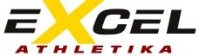 Spring Session 
Start -  Feb. 21rd.  2016
Finish – March 24rd 2016
6 week program  + 2 meets
   (Boeing -  Winnipeg  & Kinsmen- Saskatoon)
Fees = $ 130.00– Pee Wee
          = $ 130.00 - Bantam
          = $  150.00 -  Midget
          = $  245.00 – Y/J/S
          = $  215.00 - Masters

Volunteer Bond =  n/a 

Volunteer Time =  n/a

Sask. Athletics Form Required if not completed already
7
2016 SCHOOL TRACK  PROGRAM
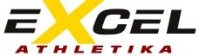 School Track Session 
Start -  April 3rd .  2016 (indoor until April 23th & outdoor )
Finish – June 11th 2016
9 week program  + 1 meet (includes school meets and provincials)
Fees = $ 195.00– Pee Wee
          = $ 195.00 - Bantam
          = $  215.00 -  Midget
          = $  310.00 – Y/J/S 
          = $  275.00 – Masters  
         

Volunteer Bond = $200.00 

Volunteer Time = 5 hours per athlete

Sask. Athletics Form Required if not completed already
8
RUN – JUMP - THROW ANNUAL PROGRAM
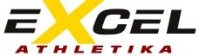 Annual
Start -  Nov. 2nd  (indoor)

Finish – April 20th  

16 week program + Run, Jump, Throw Olympics

Training Dates = Mon and Wed. 6:30 – 8:00
Fees = $ 295.00


Sask. Athletics Form Required!!
9
RUN – JUMP - THROW PROGRAM FALL 2015 SESSION
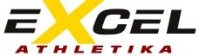 Fall Session 
Start -  Nov. 2nd   (indoor)

Finish – Dec. 9th 

6 week program + Run, Jump, Throw Olympics

Training Dates = Mon and Wed. 6:30 – 8:00
Fees = $ 145.00


Sask. Athletics Form Required!!
10
RUN – JUMP - THROW PROGRAM WINTER 2016 SESSION
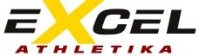 Winter Session 
Start -  Jan. 4th 

Finish – Feb. 10th  

6 week program + Run, Jump, Throw Olympics

Training Dates = Mon and Wed. – 6:30 – 8:00
Fees = $ 145.00


Sask. Athletics Form Required!!
11
RUN – JUMP - THROW PROGRAM SPRING TRACK SESSION
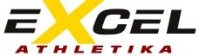 Spring Track Session 
Start -  March 7th 2016

Finish – April  20

6 week program + Run, Jump, Throw Olympics

Training Dates = Mon and Wed. 
         6:00 – 8:00
Fees = $ 145.00




Sask. Athletics Form Required!!
12
EXCEL ATHLETIKA TRACK AND FIELD CLUB 2015-2016 TRAINING PROGRAM
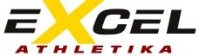 Calculation of Fees – 2015 / 2016 Season














Cross Country is included in Annual for all groups, separate = $215.00
13
[Speaker Notes: NOTE: Fees for Athletes who’s parents / guardians are coaches will be 50% less of base fee for each athlete and do not require Bond cheques.]
EXCEL ATHLETIKA TRACK AND FIELD CLUB 2015-2016 TRAINING PROGRAM
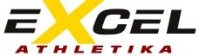 Calculation of Fees – 2015 / 2016 Season














Cross Country is included in Annual for all groups, separate = $215.00
14
EXCEL ATHLETIKA TRACK AND FIELD CLUB 2015-2016 TRAINING PROGRAM
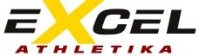 Calculation of Fees – 2015 / 2016 Season














Cross Country is included in Annual for all groups, separate = $215.00
15
EXCEL ATHLETIKA TRACK AND FIELD CLUB 2015-2016 TRAINING PROGRAM
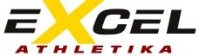 Calculation of Fees – 2015 / 2016 Season














Cross Country is included in Annual for all groups, separate = $215.00
16
EXCEL ATHLETIKA TRACK AND FIELD CLUB 2015-2016 TRAINING PROGRAM
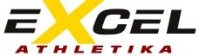 Calculation of Fees – 2015 / 2016 Season














Cross Country is included in Annual for all groups, separate = $215.00
17
[Speaker Notes: Fees for Athletes interested in School Track and Field only may be prorated.]
EXCEL ATHLETIKA TRACK AND FIELD CLUB 2015-2016 TRAINING PROGRAM
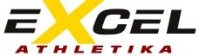 Calculation of Fees – 2015 / 2016 Season














Cross Country is included in Annual for all groups, separate = $215.00
18
EXCEL ATHLETIKA TRACK AND FIELD CLUB 2015-2016 TRAINING PROGRAM
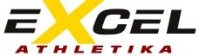 Bond Cheque Process 2015 - 2016
1 Athlete = Annual $500.00 and 20 hours of volunteer work    (2 less meets than 2015)
2nd Athlete = Annual $250.00 and 10 hours of volunteer work

SESSIONS	
Fall (1 meet) 
Per Athlete = $200.00 and 5 hours of volunteer work
Winter (1 two day meet)
Per Athlete = $200.00 and 10 hours of volunteer work
Spring – No Meets
School – (1 meet)
Per Athlete = $200.00 and 5 hours of volunteer work
EXCEL ATHLETIKA TRACK AND FIELD CLUB 2015-2016 TRAINING PROGRAM
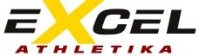 INDOOR TRAINING TIMES
Training time depend on athletes age, performance and events. Details regarding individual times can be obtained by contacting Excel Athletika 

                                         excelathletika@gmail.ca
20
EXCEL ATHLETIKA TRACK AND FIELD CLUB 2015-2016 TRAINING  TIMES
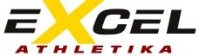 SUNDAY 
1:00 - 2:30 pm  - Throws (Youth, Junior, Senior and Masters) 
MONDAY 
6:30 - 8:00 pm - Run Jump and Throw athletes
6:30 - 8:00pm - Sprints/Jumps (Pee Wee, Bantam, Midgets)
8:00 - 9:30pm - Sprints/Jumps (Youth, Junior, Senior,Masters) 
TUESDAY 
6:30 - 8:00pm - Distance (Bantam, Midgets, Youth, Junior, Senior, Masters)
6:30 - 9:00pm - Throws (Youth, Junior, Senior and Masters) 
WEDNSDAY  
6:30 - 8:00 pm - Run Jump and Throw athletes
6:30 - 8:00pm - Sprints/Jumps (Pee Wee, Bantam, Midgets)
8:00 - 9:30pm - Sprints/Jumps (Youth, Junior, Senior,Masters) 
THURSDAY 
6:30 - 8:00pm - Distance (Bantam, Midgets, Youth, Junior, Senior, Masters)
6:30 - 9:00pm - Throws (Youth, Junior, Senior and Masters) 
SATURDAY 
1:00 - 2:30 pm - Sprints/Jumps (Pee Wee, Bantam, Midgets)
1:00 - 2:30 pm - Distance (Bantam, Midgets, Youth, Junior, Senior, Masters) 
2:30 - 4:00pm - Sprints/Jumps (Youth, Junior, Senior, Masters)
21
EXCEL ATHLETIKA TRACK AND FIELD CLUB 2015-2016 Indoor Meets (draft)
Date                              Event                                 Contact                                  Location                                      Phone/email Events 

Sat Nov 28-29?     Last Chance Meet                Val Kemp                              Edmonton                              emoctrack@gmail.com 
Sat Dec 5*         Larmer Friendship Games    James Langen                           Regina                            545-7759 All Ages 2:00pm 
Sat Dec 5*           PR Athletics First Chance      Ivan Tam                               Saskatoon                        ivan.tam@usask.ca 5:00pm 
Sat Dec 12*        Santa Claus Throws                 Dean Bertoia                       Saskatoon                     deanbertoia@shaw.ca Open 
Fri Jan ?               Golden Bear Youth                 U of A                                      Edmonton                      www.bears.ualberta.ca 
Thur Jan 14-16   Downtown Lions Sled Dog     Joanne McTaggart                Saskatoon                      All Ages 
Fri Jan 22-23             Golden Bear Open               U of A                               Edmonton                         www.bears.ualberta.ca 
Thur Jan 28-30*     K of C Indoor Games           Bob Barkman                    Saskatoon             (306) 955-4818 Invite/age class 
Fri Feb 5-6                      Bison Classic                 Claude Berube                      Winnipeg                         (204) 474-8989 Open 
Sat Feb ?           Alberta Indoor Games Open Champs                   Athletics Alberta Edmonton             (780) 428-8792 
FriFeb12-13* Regina Indoor Classic Games Jim Langen                Regina                                        (306)545-7759 All Ages 
Pee-Wee & Bantam Provincial Indoor Championships 

Fri Feb 19-21?                 CDN Championship Youth/Junior Athletics Canada Montreal Open Championship 
Sat Feb? Alberta Age Class Champs Athletics Alberta Edmonton (780)428-8792 
Fri Mar 4-5* Aboriginal Indoor Champs Derek Rope Saskatoon (306)292-5277 PW to Open 
Fri Mar ?                 Boeing Classic            Larry Switzer                                      Winnipeg                      (204)885-5714 
Thur Mar 10-12 CIS Championships York 
Fri Mar 18-19*              S’toon Kinsmen Indoor Champs Gord Edwards            Saskatoon 
Sat Apr 2-3 Spring Camp Saskatoon
22